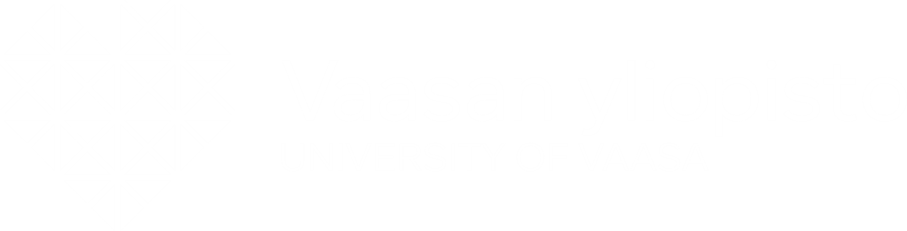 SATE2180Kenttäteorian perusteetFaradayn laki ja sähkömagneettinen induktioSähkötekniikka/MV
Faradayn laki
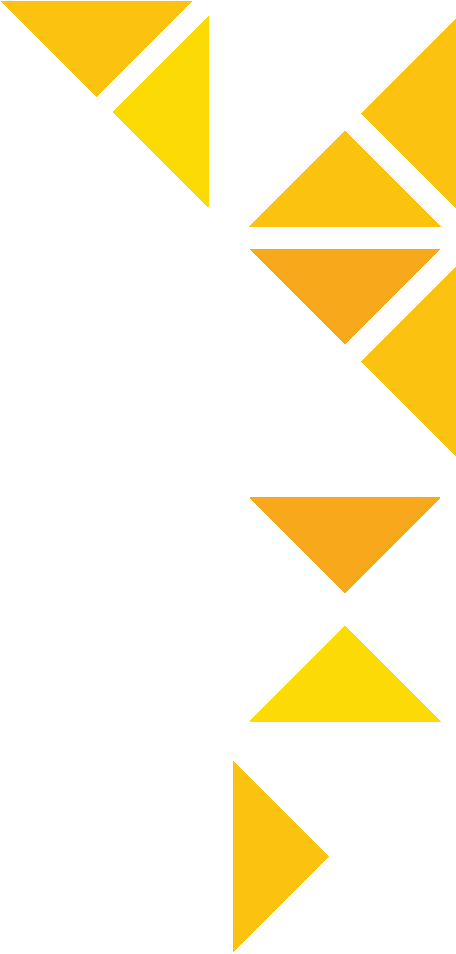 Muuttuva magneettivuon tiheys B aiheuttaa ympärilleen sähkökentän E pyörteen.
Sähkökentän voimakkuutta E ei voi esittää skalaaripotentiaalin V gradienttina alueessa, jossa on muuttuva magneettivuon tiheys B.
Soveltamalla Stokesin integraalilausetta yhtälö saadaan muotoon:
18.10.2018
Vaasan yliopisto | Sähkötekniikka | SATE2180 Faradayn laki ja sähkömagneettinen induktio
2
Ajan mukaan muuttuvassa magneettikentässä oleva liikkumaton piiri
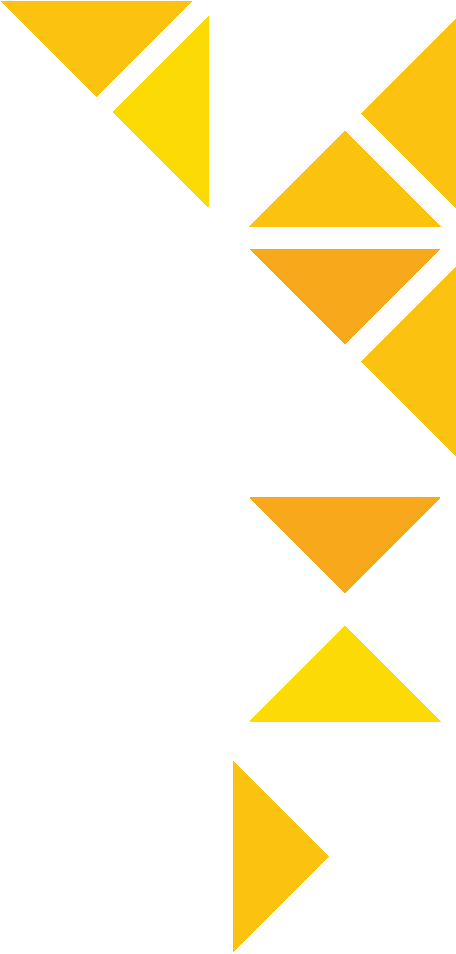 Jos piiri pysyy paikallaan alueessa S, yhtälö voidaan kirjoittaa muotoon:
Määritellään ääriviivalla C olevaan piiriin indusoitunut sähkömotorinen voima Usmv:
Ja alueen S läpi kulkeva magneettivuo F :
18.10.2018
Vaasan yliopisto | Sähkötekniikka | SATE2180 Faradayn laki ja sähkömagneettinen induktio
3
Lenzin laki
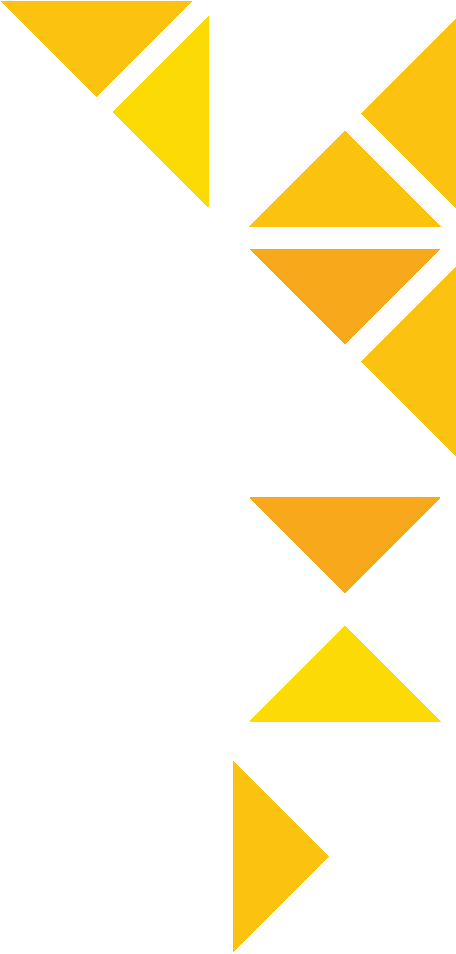 Suljettuun piiriin indusoituu sähkömotorinen voima Usmv, joka aiheuttaa silmukan läpi kulkevan magneettivuon F  muutokselle vastakkaisen magneettivuon Fsmv.
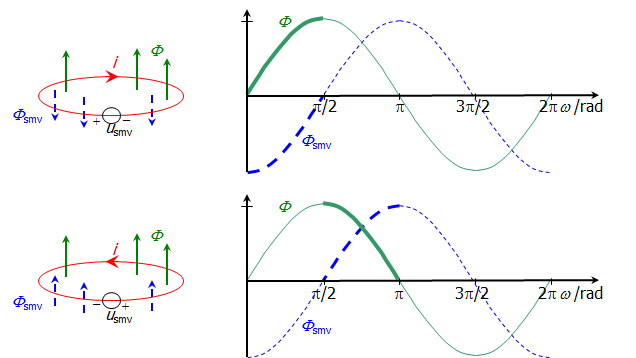 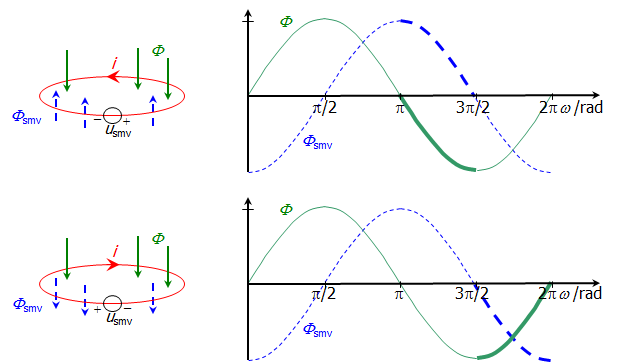 18.10.2018
Vaasan yliopisto | Sähkötekniikka | SATE2180 Faradayn laki ja sähkömagneettinen induktio
4
Staattisessa magneettikentässä liikkuva johdin
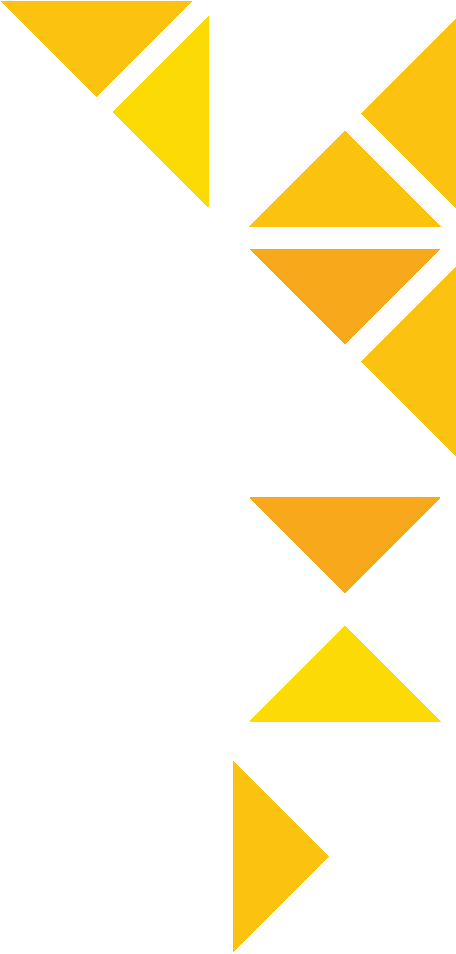 Kun johdin liikkuu nopeudella v staattisessa (ajan mukaan muuttumattomassa) magneettikentässä B, niin voima
aiheuttaa sen, että johtimessa vapaasti liikkuvat elektronit siirtyvät johtimen toiseen päähän, jättäen johtimen toisen pään positiiviseksi varautuneeksi.
Varausten erkautuminen jatkuu, kunnes sähköiset ja magneettiset voimat tasapainottavat toisensa.
18.10.2018
Vaasan yliopisto | Sähkötekniikka | SATE2180 Faradayn laki ja sähkömagneettinen induktio
5
Liikkuva johdin staattisessa magneettikentässä
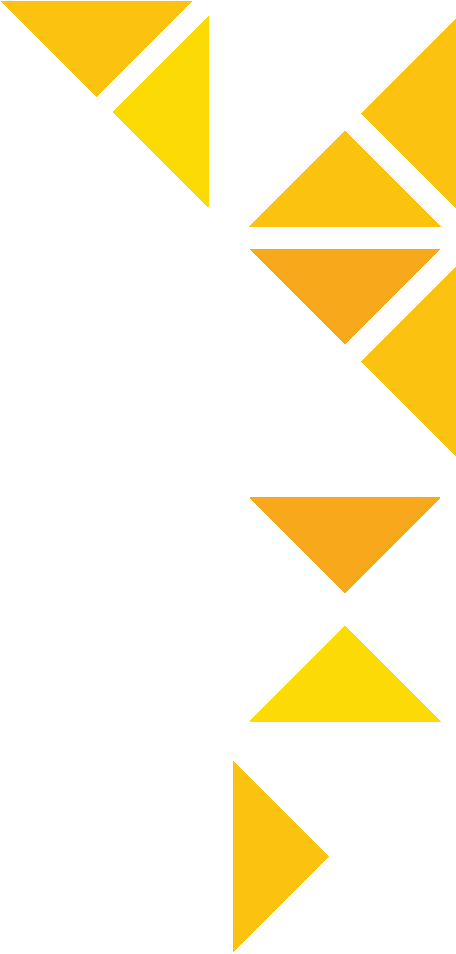 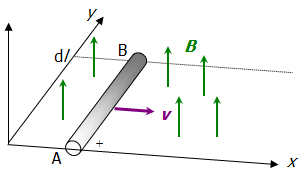 18.10.2018
Vaasan yliopisto | Sähkötekniikka | SATE2180 Faradayn laki ja sähkömagneettinen induktio
6
Liikkeestä johtuva sähkömotorinen voima
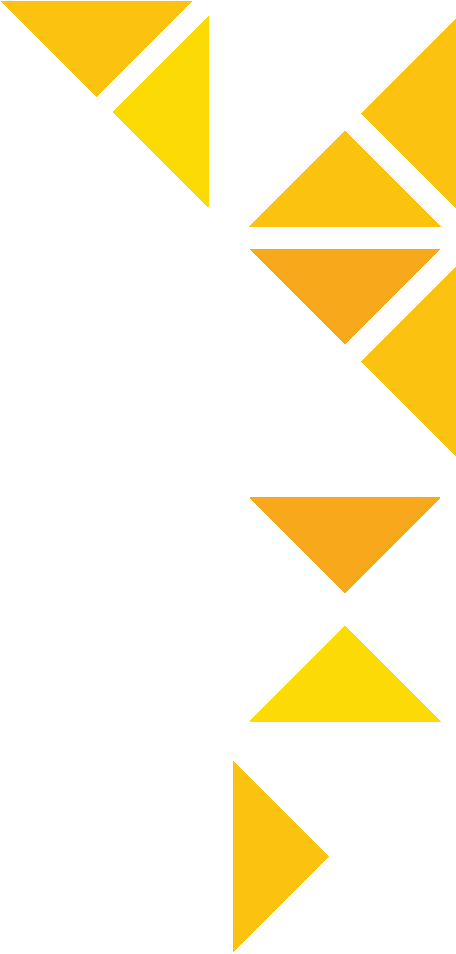 Jos liikkuva johdin on osa suljettua piiriä C, piiriin muodostuu sähkömotorinen voima
jota kutsutaan
vuon leikkaavaksi tai
liikkeestä johtuvaksi
sähkömotoriseksi voimaksi
18.10.2018
Vaasan yliopisto | Sähkötekniikka | SATE2180 Faradayn laki ja sähkömagneettinen induktio
7
Liikkuva johdin ajan mukaan muuttuvassa magneettikentässä (1 / 2)
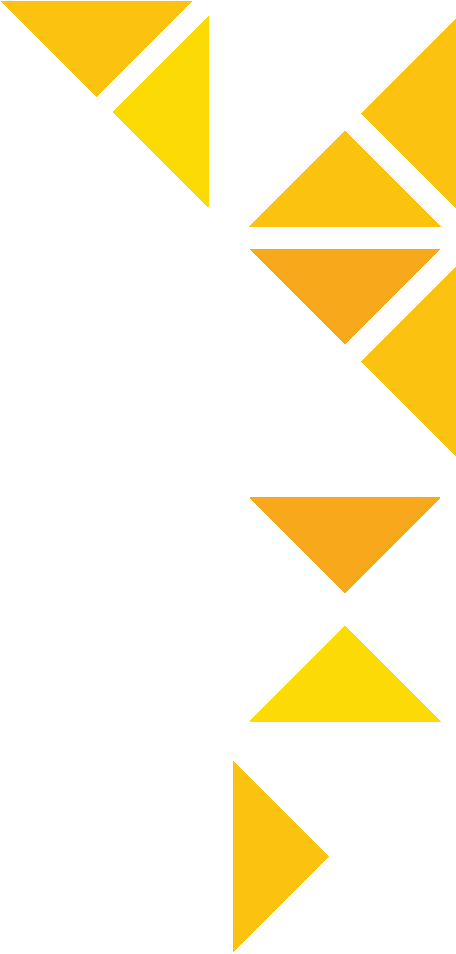 Kun varaus q johdin liikkuu nopeudella v alueessa, jossa on olemassa sekä sähkökenttä E että magneettikenttä B, varaukseen q vaikuttaa Lorenzin yhtälön mukaisesti voima
Jos ajatellaan havainnoitsijan liikkuvan samalla nopeudella samaan suuntaan varauksen q kanssa, ei ole olemassa näennäistä liikettä ja varaukseen q vaikuttava voima voidaan tulkita aiheutuvan sähkökentästä E’.
18.10.2018
Vaasan yliopisto | Sähkötekniikka | SATE2180 Faradayn laki ja sähkömagneettinen induktio
8
Liikkuva johdin ajan mukaan muuttuvassa magneettikentässä (2 / 2)
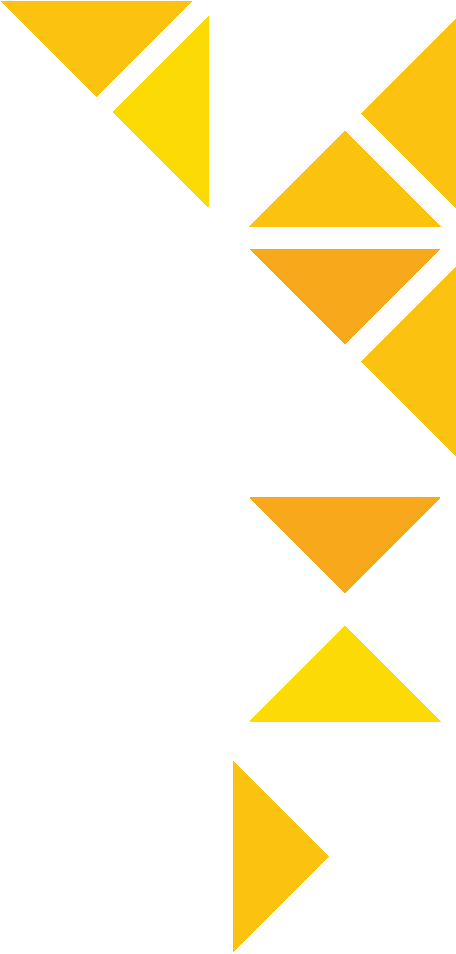 Jos johtava piiri  C ja pinta-ala S liikkuvat nopeudella v kentässä (E ’, B) piiriin muodostuva kokonaissähkömotorinen voima:
18.10.2018
Vaasan yliopisto | Sähkötekniikka | SATE2180 Faradayn laki ja sähkömagneettinen induktio
9
Suorakaiteen muotoinen johdinsilmukka ajan mukaan muuttuvassa magneettikentässä
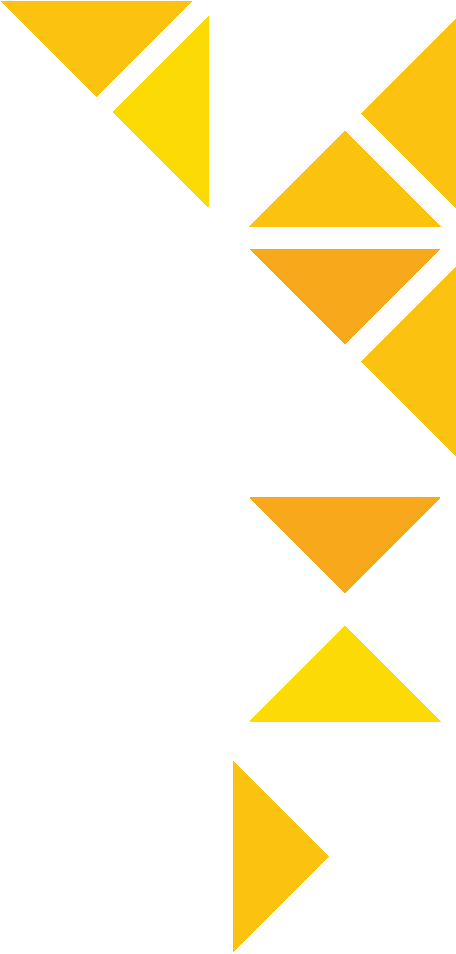 Suorakaiteen muotoinen (korkeus h, leveys w) johdinsilmukka on sijoitettu muuttuvaan magneettikenttään
Silmukan muodostamalle tasolle kohtisuora normaali en muodostaa kulman a y-akselin suuntaisen yksikkövektorin ey kanssa.
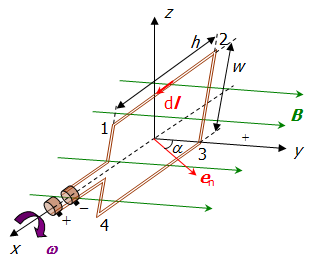 Määritä silmukkaan indusoitunut sähkömotorinen voima, kun
a) silmukka on levossa
b) silmukka pyörii x-akselin ympäri kulmanopeudella w
18.10.2018
Vaasan yliopisto | Sähkötekniikka | SATE2180 Faradayn laki ja sähkömagneettinen induktio
10
Silmukka levossa
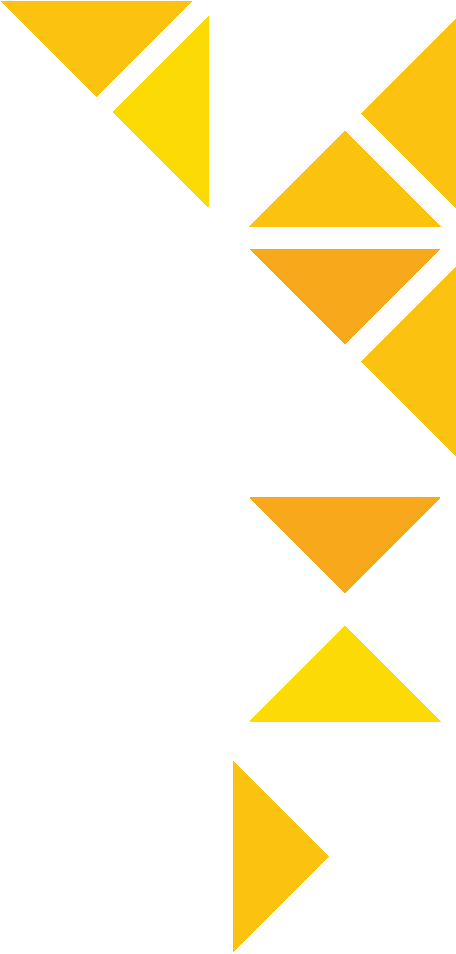 Kun silmukka on levossa, silmukan läpi kulkeva magneettivuo F voidaan ratkaista yhtälöllä
Tällöin silmukkaan indusoituva sähkömotorinen voima on
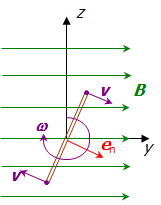 Missä S = hw on silmukan pinta-ala
Esimerkkitilanteessa silmukan päässä 1 on matalampi potentiaali kuin silmukan päässä 4, eli jos silmukka on kytketty ulkoiseen kuormaan, virta tule kiertämään silmukassa ”vastapäivään”.
18.10.2018
Vaasan yliopisto | Sähkötekniikka | SATE2180 Faradayn laki ja sähkömagneettinen induktio
11
Silmukka pyörii x-akselin ympäri
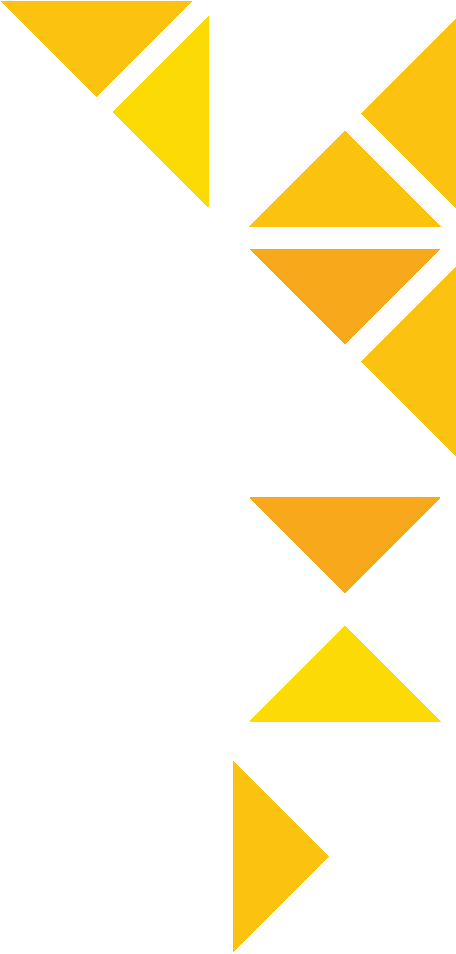 Kun silmukka pyörii x-akselin ympäri, silmukkaan muodostuva pyörimisliikkeen aiheuttama sähkömotorisen voiman muutos ratkaistaan yhtälöllä
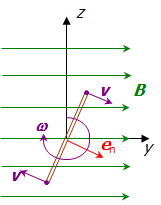 18.10.2018
Vaasan yliopisto | Sähkötekniikka | SATE2180 Faradayn laki ja sähkömagneettinen induktio
12
Silmukka pyörii x-akselin ympäri
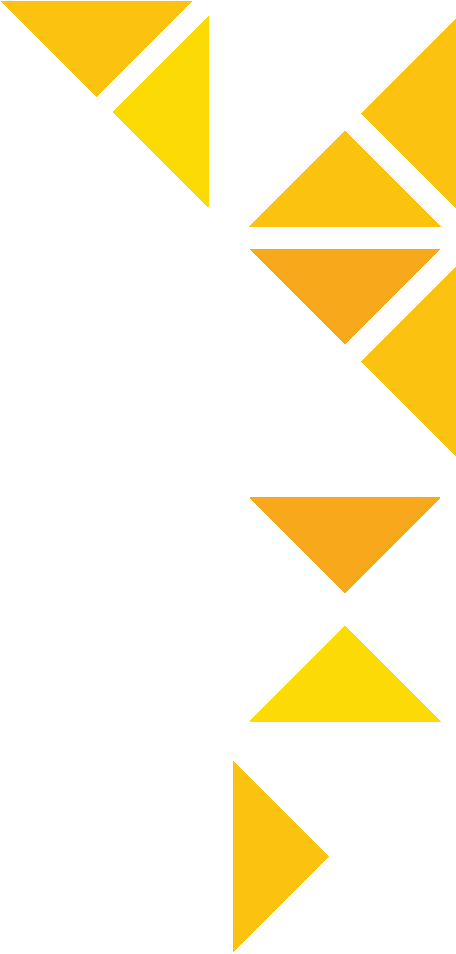 Silmukan sivuihin 2 -> 3 ja 4 - > 1 ei indusoidu sähkömotorista voimaa, koska sivuilla ei ole ex suuntaista komponenttia.
Jos kulma a = 0 ajanhetkellä t = 0, niin a = wt  ja
Silmukkaan muodostuva kokonaissähkömotorinen voima koostuu muuttuvan magneettikentän ja silmukan liikkeen yhteisvaikutuksesta
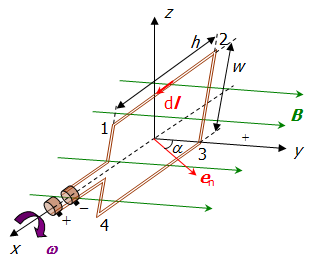 18.10.2018
Vaasan yliopisto | Sähkötekniikka | SATE2180 Faradayn laki ja sähkömagneettinen induktio
13
Ratkaisutapa 2
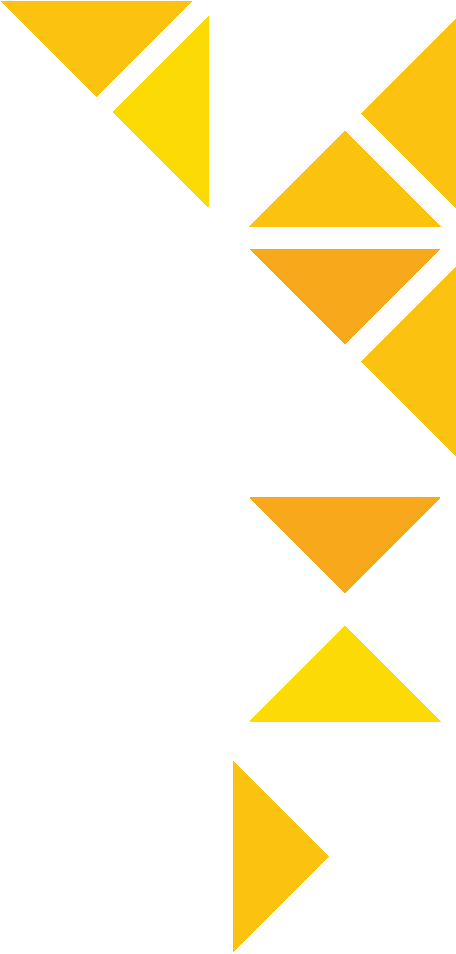 Silmukkaan muodostuva kokonaissähkömotorinen voima voidaan määrittää myös suoraan määrittämällä ensin silmukan läpi kunakin ajanhetkenä kulkeva kokonaisvuo
Ja sen jälkeen määrittämällä sähkömotorinen voima
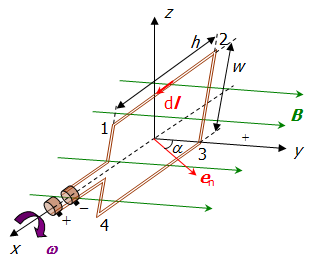 18.10.2018
Vaasan yliopisto | Sähkötekniikka | SATE2180 Faradayn laki ja sähkömagneettinen induktio
14
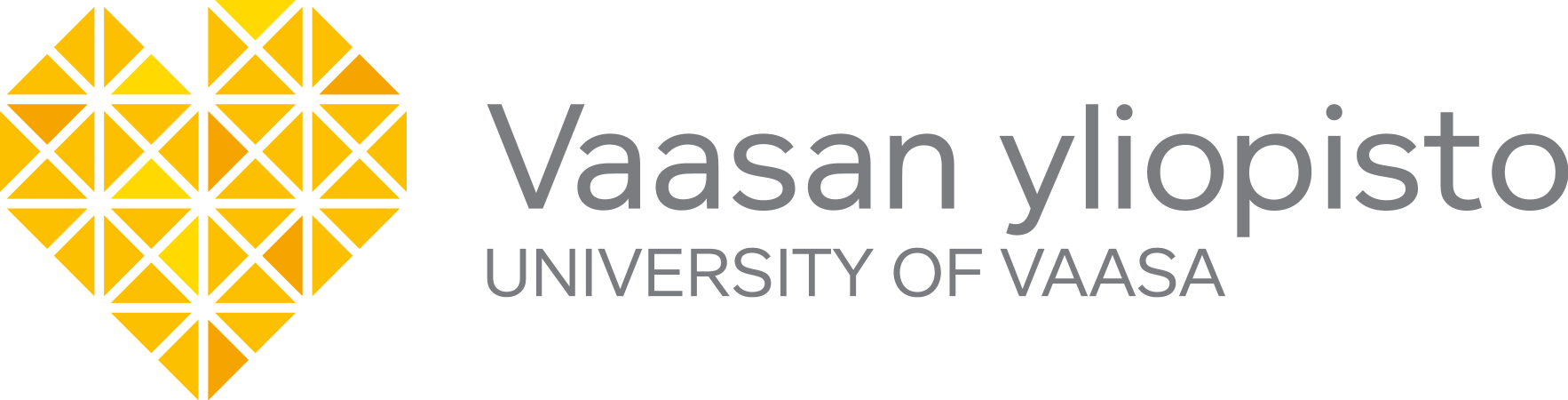 18.10.2018
Vaasan yliopisto | Sähkötekniikka | SATE2180 Faradayn laki ja sähkömagneettinen induktio
15